Insurance | Process a claim
Microsoft 365 Copilot and Copilot Studio
Extend
Client retention
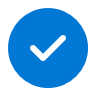 Value benefit
KPIs impacted
Revenue growth
Cost savings
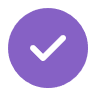 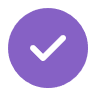 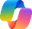 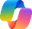 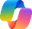 Business Chat2
Business Chat2
Business Chat2
1. Summarize customer support issues
2. Update a claims form
3. Search repository
Develop a Power Automate workflow to notify claims agents of issues with their customers.
Use Copilot to update a claims form based on information in an email.
Use a custom agent built using Copilot Studio to find answers to common questions.
Benefit: Prioritize customer issues from a given time period.
Benefit: Quickly update claims forms without having to search for specific content.
Benefit: Quickly get answers to questions about policy coverages.
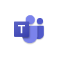 Copilot in Teams
6. Respond to the claim
5. Summarize FNOL call
4. Prepare for a meeting
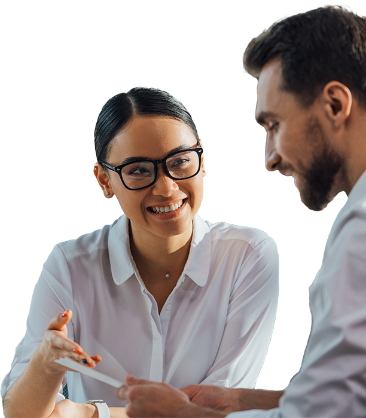 Ask Copilot to draft a response to a customer claim based on the available documentation.
Generate meeting transcripts and create summaries of first notice of loss (FNOL) calls.
Summarize claim content prior to a settlement discussion.
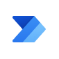 Copilot in Power Automate
Benefit: Quickly draft email content with the appropriate tone and depth.
Benefit: Ensure call transcripts are captured and important points are captured in a summary.
Benefit: Quickly summarize documentation across internal documents and customer calls and emails.
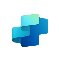 Copilot Studio
1Access Copilot at copilot.microsoft.com or the Microsoft Copilot mobile app and set toggle to “Web”.
2Access Business Chat at copilot.microsoft.com, the Microsoft Copilot mobile app, or the Copilot app in Teams, and set toggle to “Work”.
The content in this example scenario is for demonstration purposes only. You should evaluate how Copilot aligns with your organization’s business processes, regulatory requirements, and responsible AI principles.